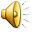 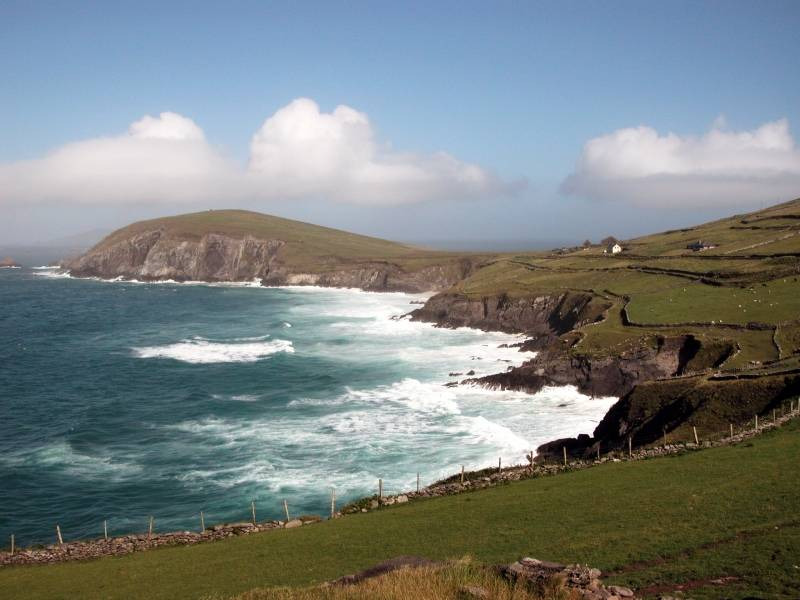 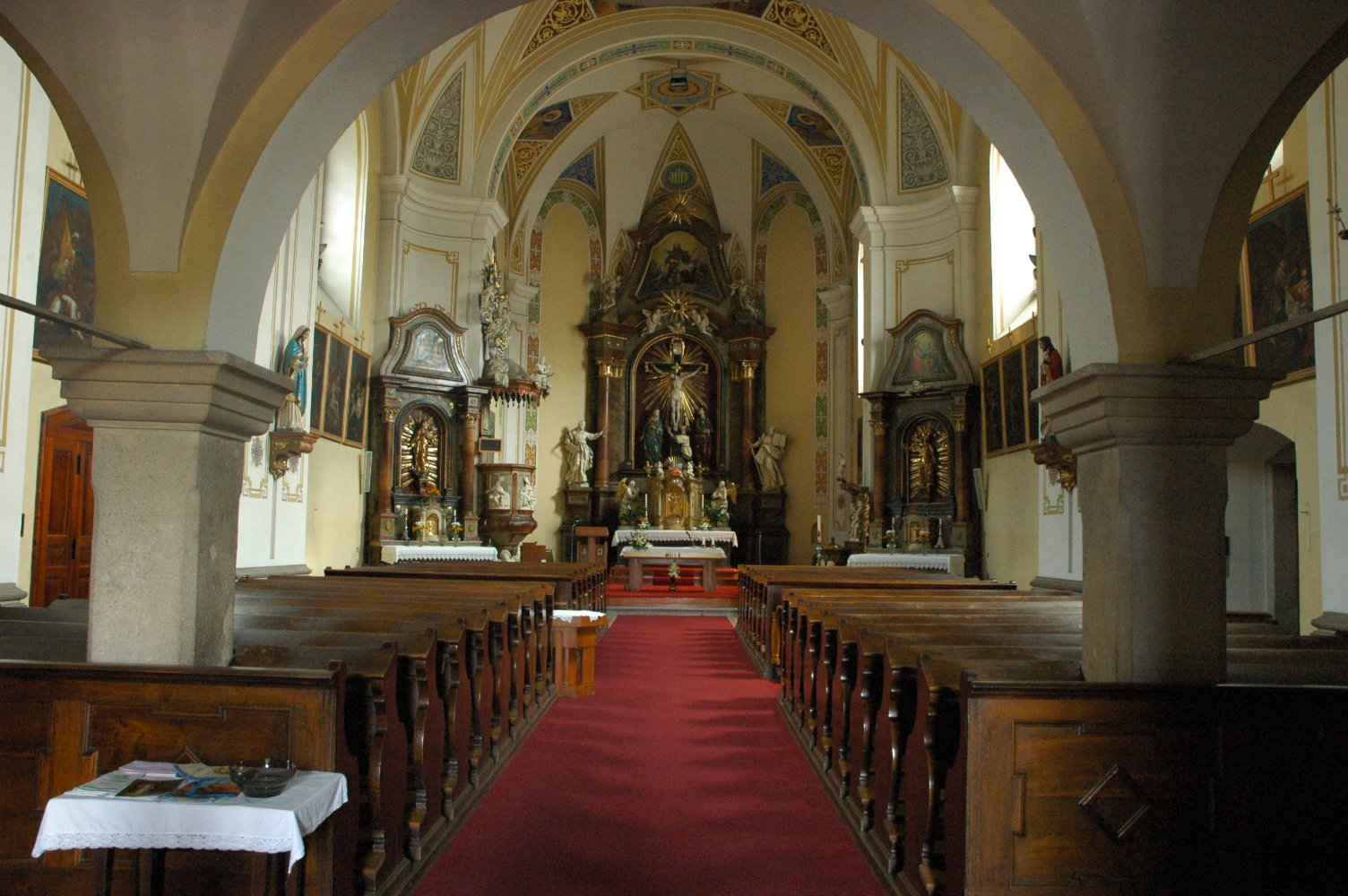 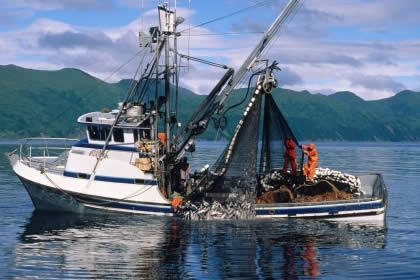 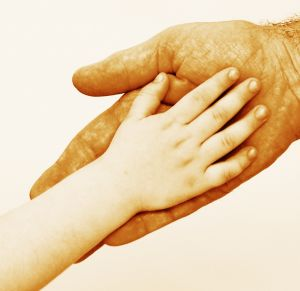 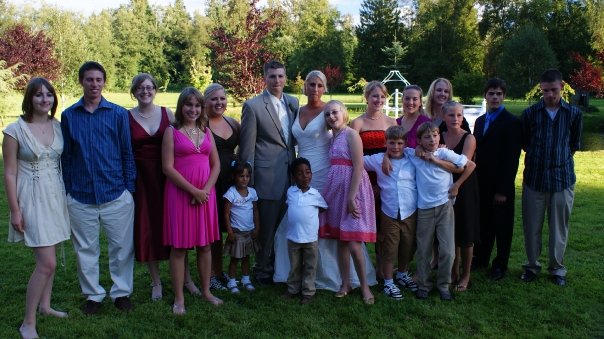 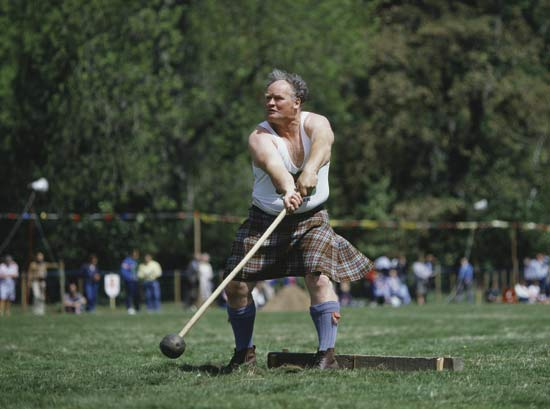 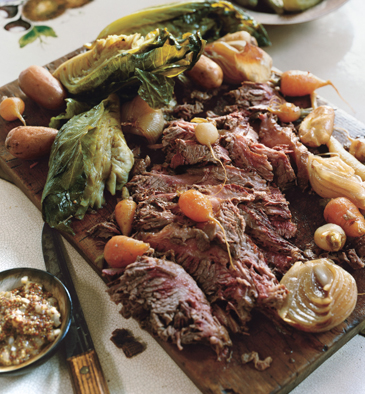 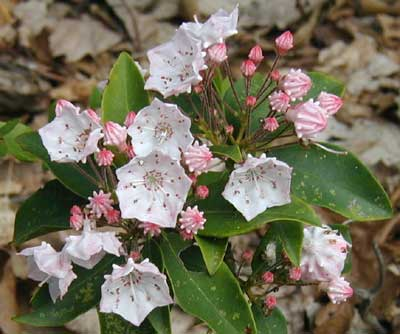 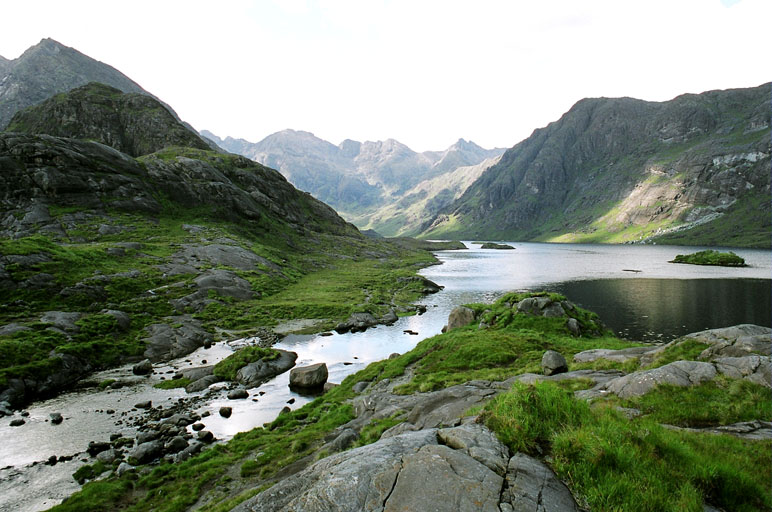 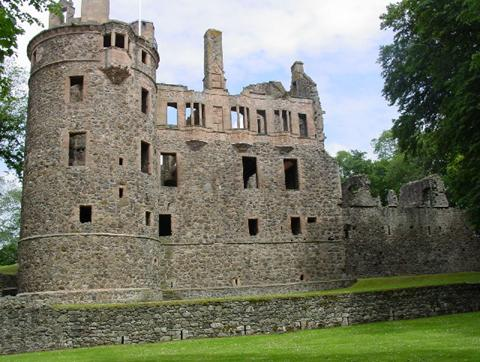 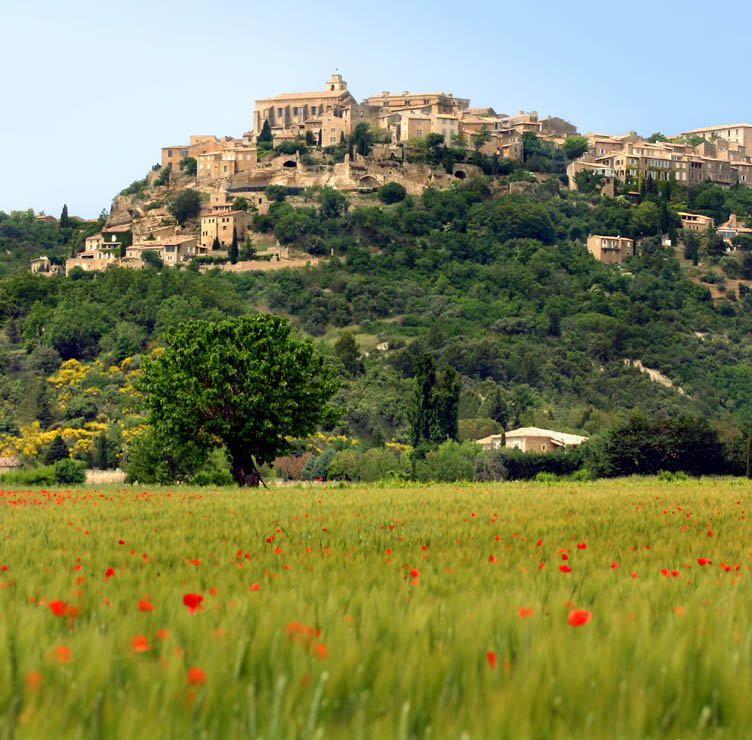 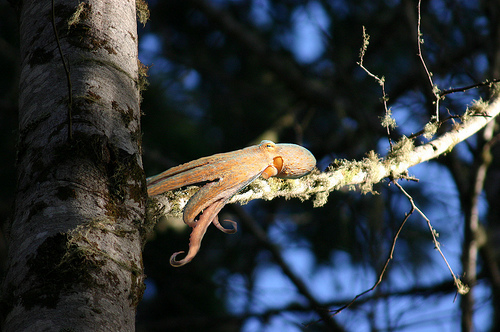 I Am From…
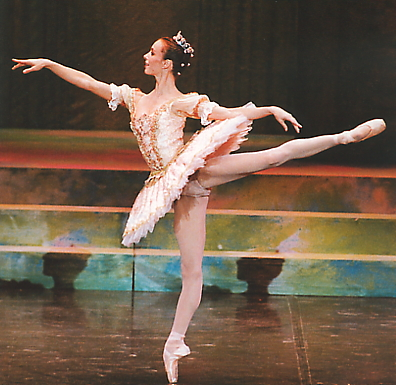 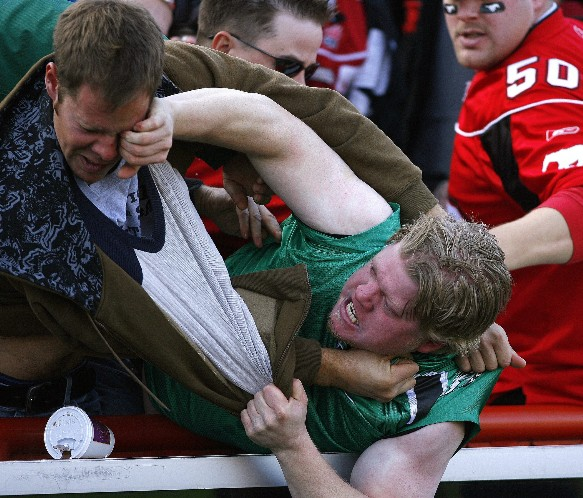 By Lauren Ashley Milne
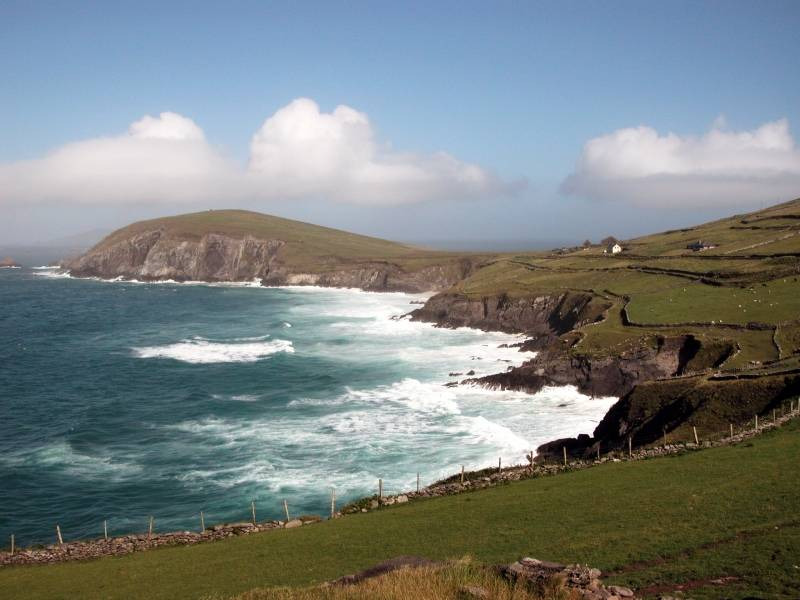 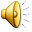 Is d’ Elrinn me’ 
(I am from Ireland)
It’s southern, rocky shores.
With Green grass between my toes
	and the wind at my back.
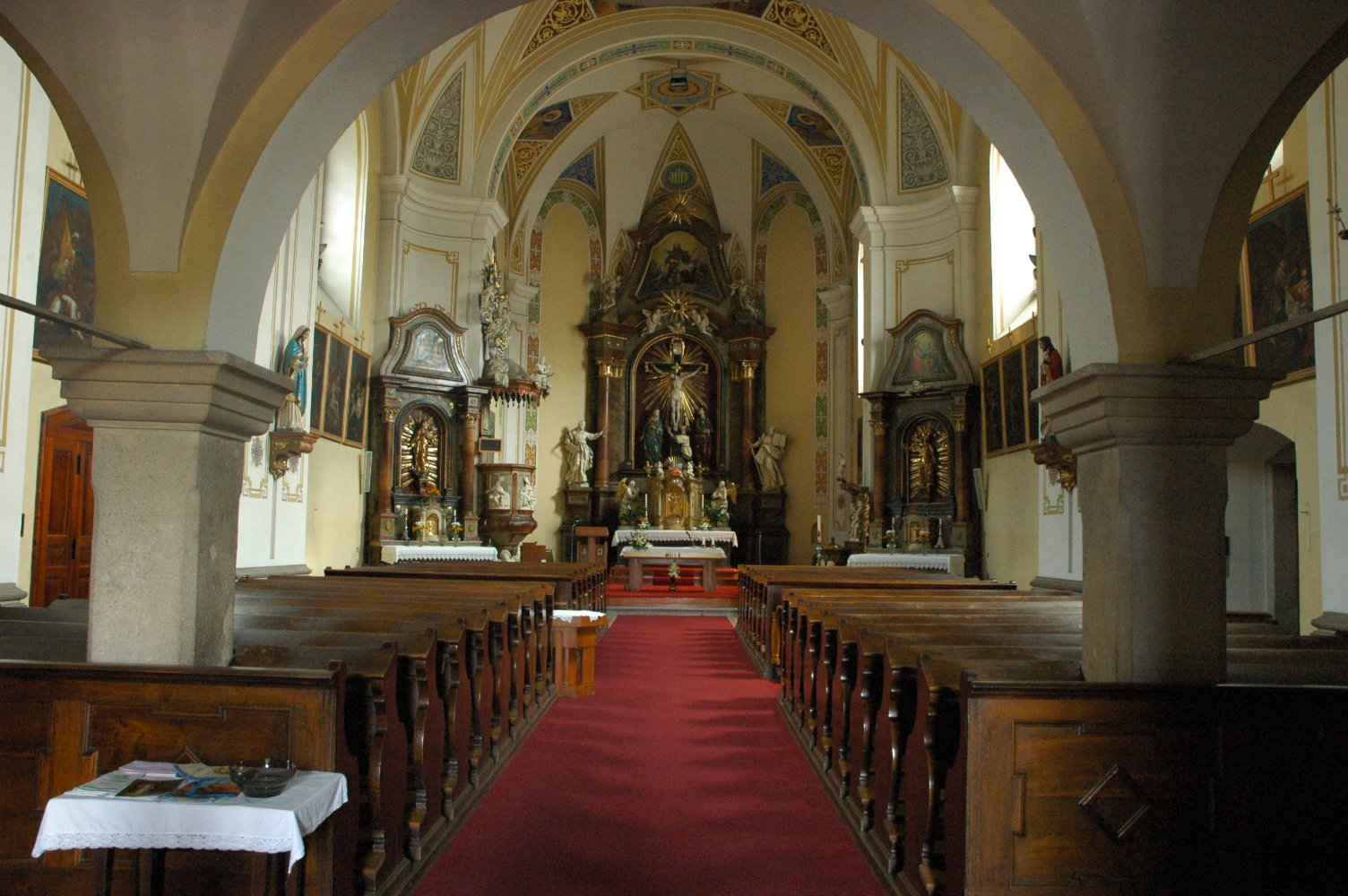 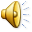 I am from Sunday morning mass.
With depictions of the saints all around me
	and Latin words striking me deeply
	at the center of my soul.
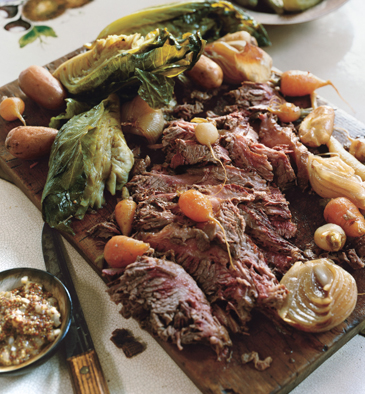 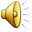 I am from corn beef and cabbage stew,
	thick stouts, and potatoes, potatoes,
	oh so many potatoes.
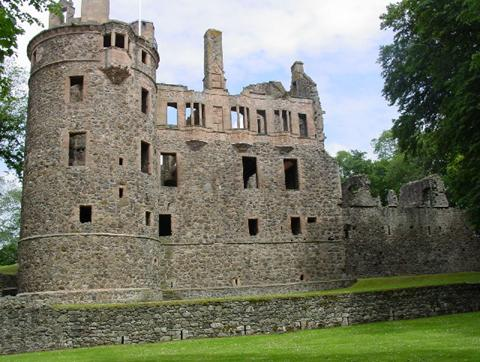 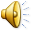 Sann a Alba a tha mi
(I am from Scotland)
	and it’s “Hundred Acre Woods”
I honor the Gordons—my brothers-in-arms;
	my family.
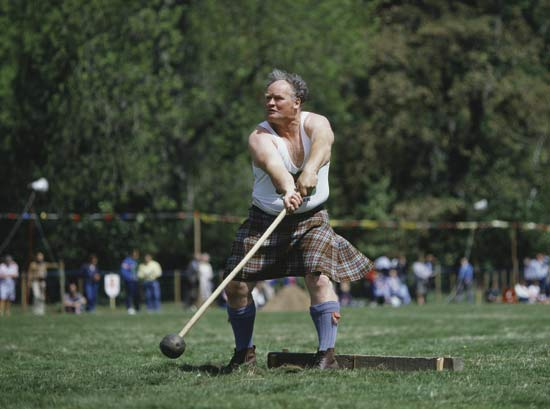 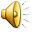 I am from sharp skates gliding across thick ice
	and futbol cleats kicking up grassy mounds.
I curl, I toss, I refuse to admit any loss.
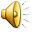 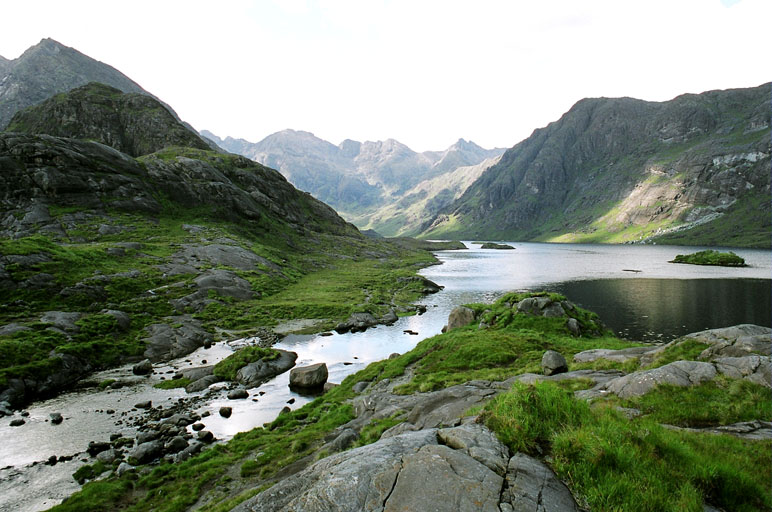 I am from the land of giants
	where I am but a small dwarf.
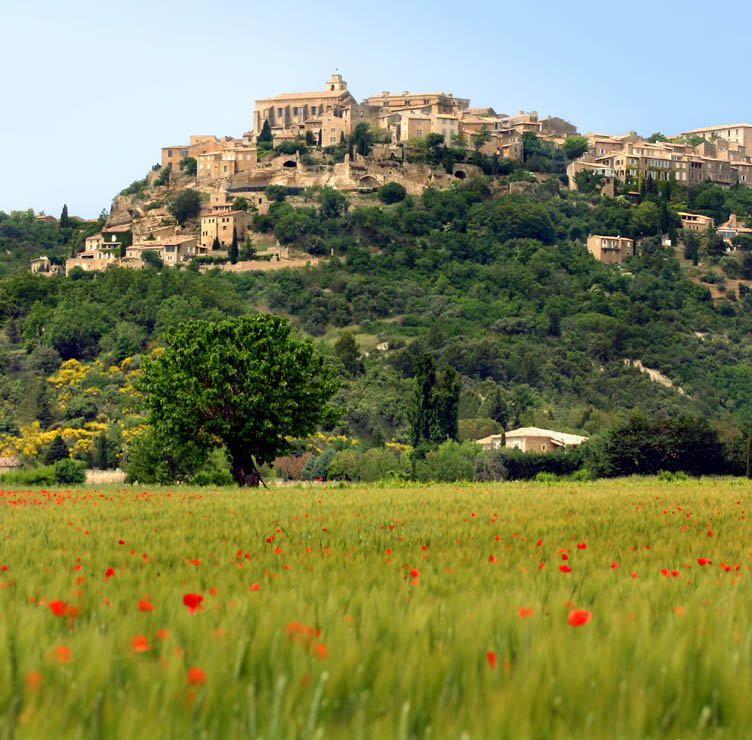 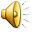 Je suis de la France
(I am from France)
The rich culture; the art; the food!
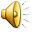 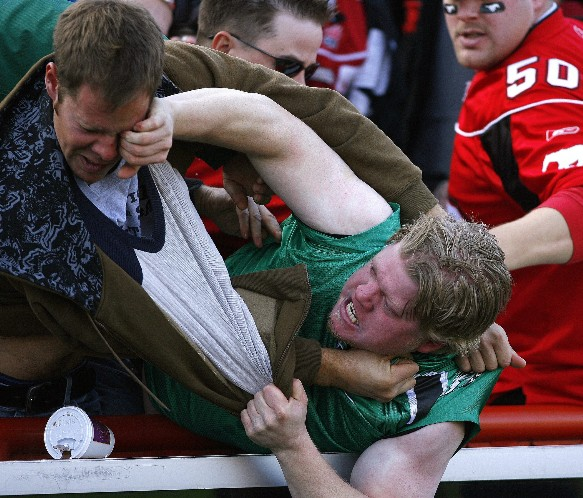 I am from sharp, witty tongues
	that never lose a fight.
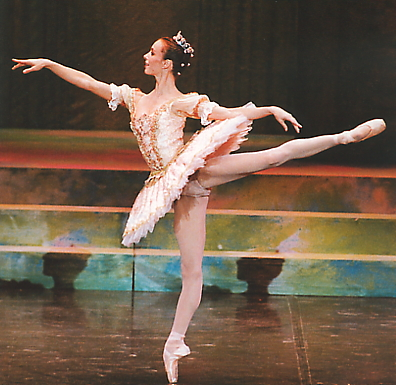 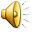 I am from Sylvie Guillem’s Don Quixote, Claude Monet’s Impressionistic 
	ponderings, and Victor Hugo’s “Les Miserables”.
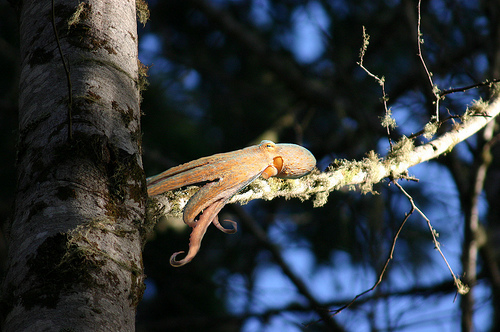 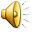 I am from the Pacific Northwest,
	the Puget Sound, the nature.
Of calming temperate wind that 
	never fails to loll me to eternal peace.
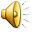 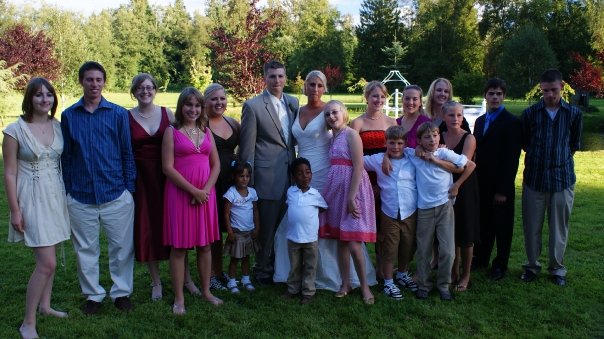 I am from an overwhelmingly large family.
Three brothers, twenty-eight cousins,
	Fifth-teen aunts and uncles, and the
	knowledge of sixteen generations extended.
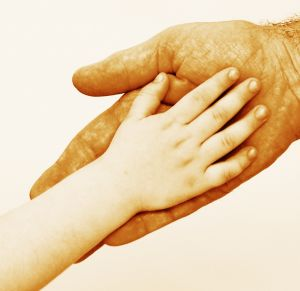 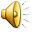 I am from a hardened fisherman, a gold medalist swimmer,  a	freelance artist, and an educated librarian.
	Who taught me about hardship, comradely, and love.
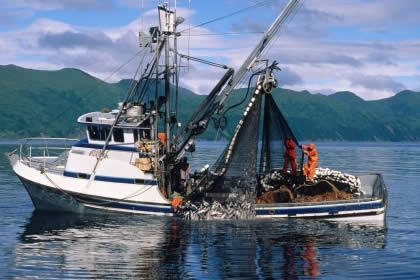 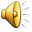 I am from L’ook, Chaas’, Gaat, Chaatl, Teel , and T’a.
(Tlingit Inuit names for Salmon)
From foreign relations across the Pacific Rim.
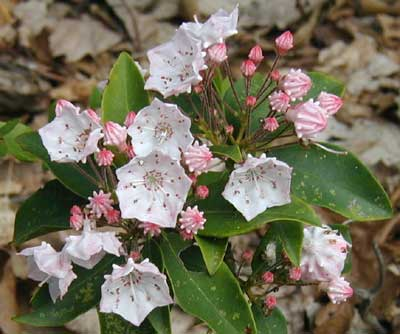 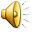 I am from Mary Colleen Sherry and David Robert Milne,
	who, without, I would not exist.
I would not be artistic, worldly, and faithful.
I would not be competitive, stubborn, or proud.
With them, I am me, I am Lauren of the “Laurel Flowers”
With them, I am,
	I just AM.